Традиционно в этот день в школах проходят торжественные линейки, посвящённые началу 
учебного     года
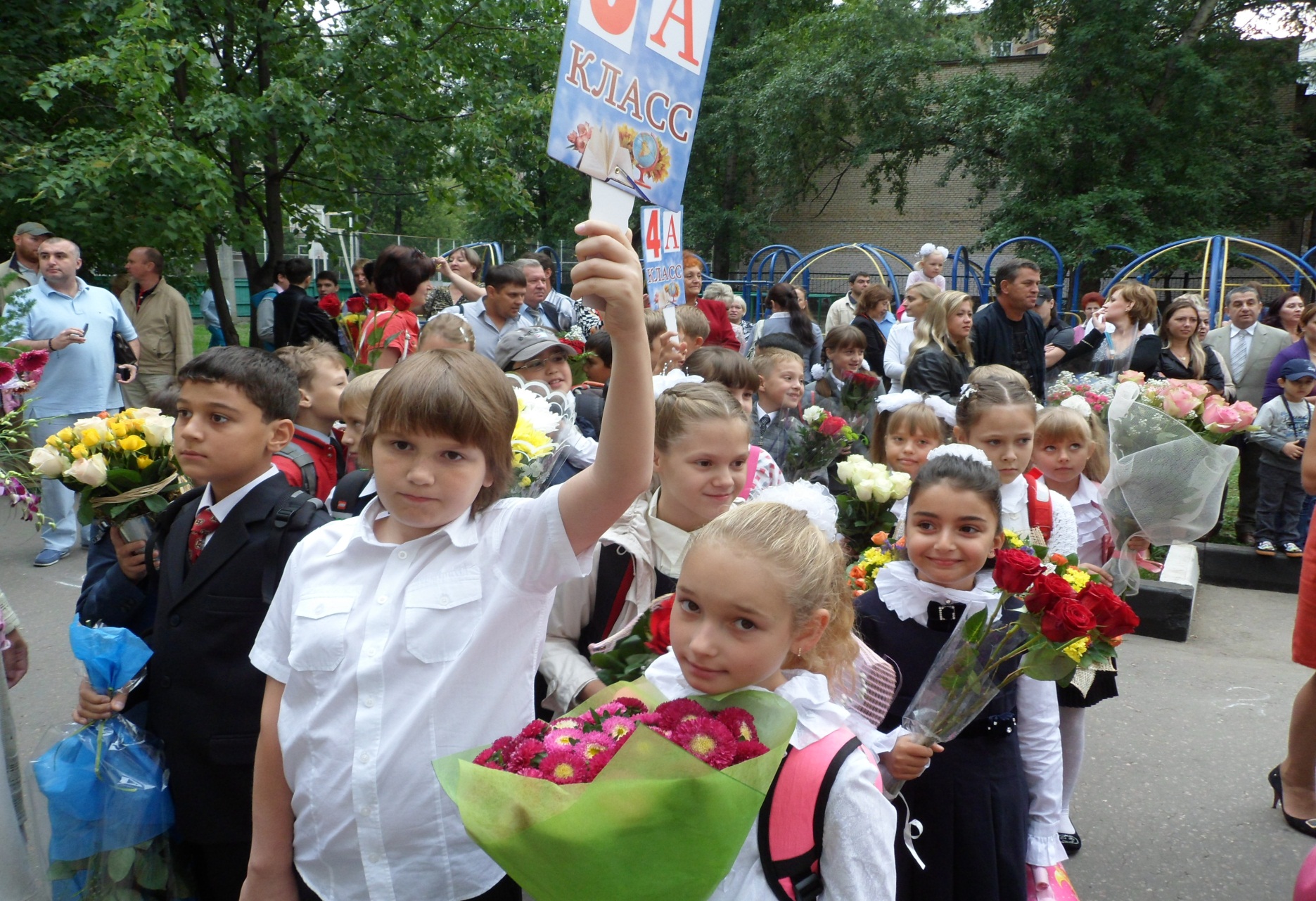 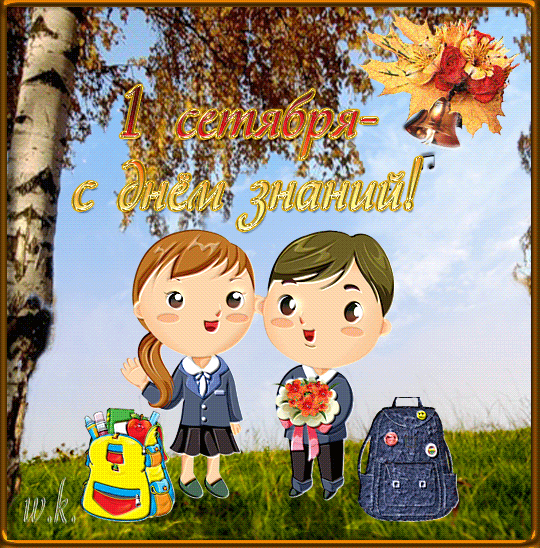 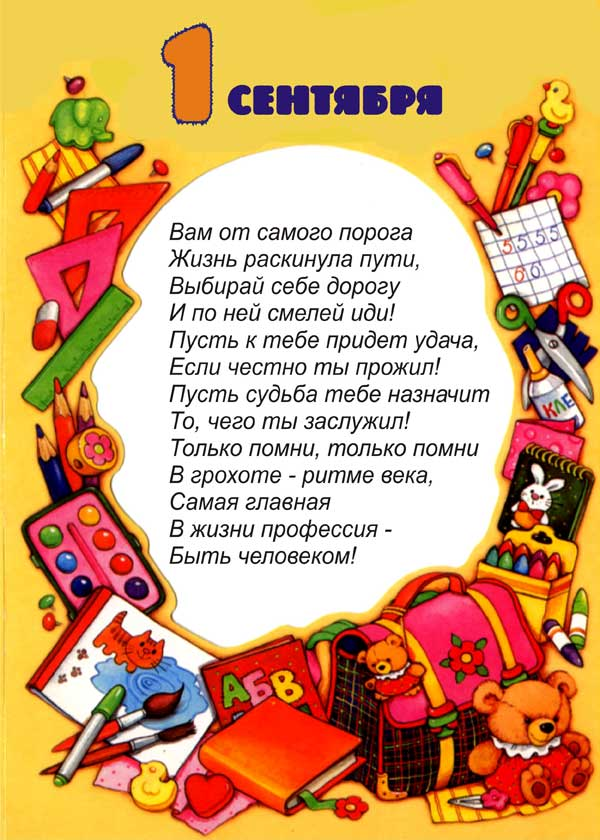 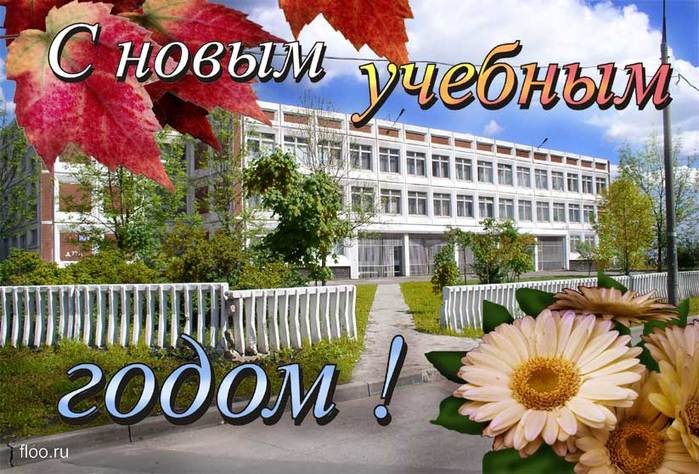